OUT-OF-SCHOOL YOUTH OVERVIEW
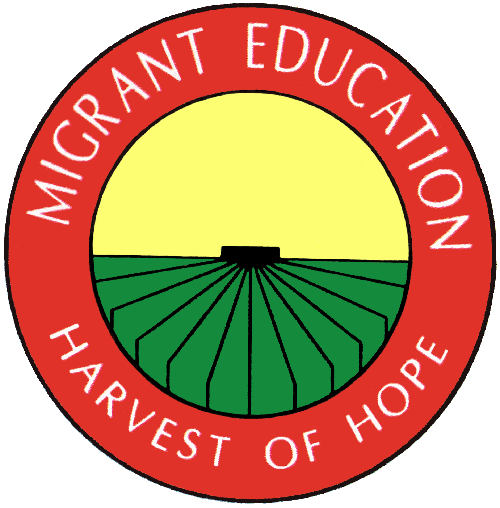 MIGRANT EDUCATION PROGRAM
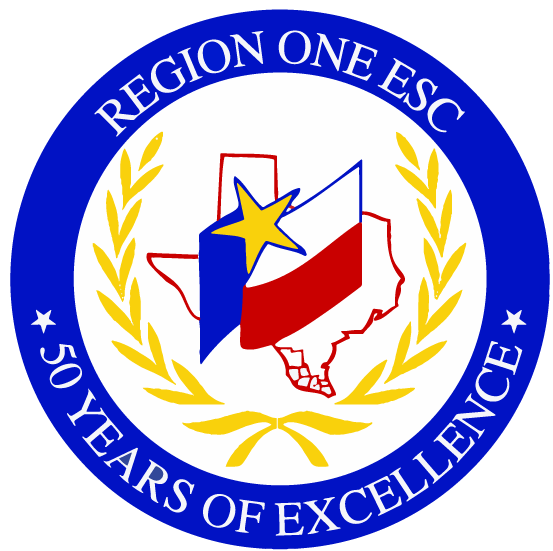 ©2017 Region One Education Service Center
GUESS WHO
Jim Carrey
Nicole Kidman
Thomas Edison
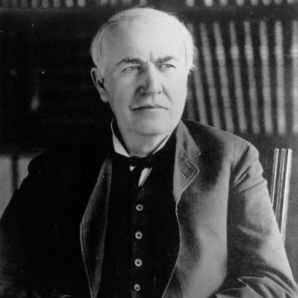 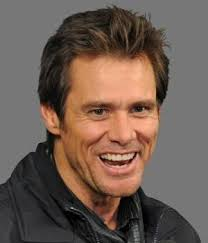 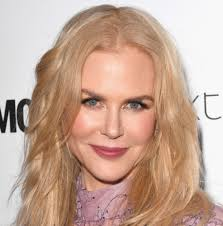 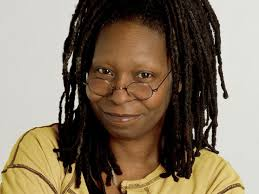 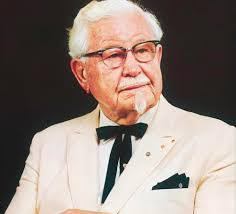 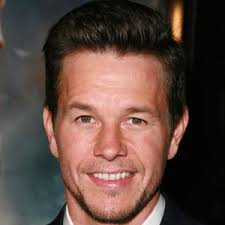 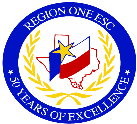 Mark Wahlberg
Whoopi Goldberg
Colonel Sanders
©2017 Region One Education Service Center
GUESS WHO
Colonel Sanders- Overcame lack of education with the largest drumstick in the fried chicken business.
Nicole Kidman- Left school to help support the family.  Later, she finished school & went on to be a successful actress
Jim Carrey- Straight-A student, worked as a security guard and custodian  to help the family & then became a comedian.
Whoopi Goldberg- As an adult, discovered her struggles with school were due to an undiagnosed case of dyslexia
Mark Wahlberg- Recently earned his HS diploma at 42 and his children got to see him graduate.
Thomas Edison- Pulled out of school at age 11 for being “difficult” and later became a lawyer and American inventor.
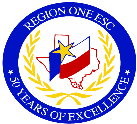 ©2017 Region One Education Service Center
AGENDA
UTRGV HEP Presentation

OSY Service Delivery Process

District Roles and Responsibilities

Migrant Out-of-School Youth System (MOSYS) 
    Overview

PFS OSY
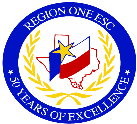 ©2017 Region One Education Service Center
OSY DEFINITION
A child who is a migratory agricultural worker or migratory fisher that has made a qualifying move or a child of a migratory agricultural worker or migratory fisher that has made a qualifying move;

High school-aged youth under 22 years of age;

Not currently enrolled in a K-12 institution;

Lacks a US issued high school diploma (HSD) or high school equivalency (HSE) certificate;

May be enrolled in an HSE program;

May only be “Here to Work”
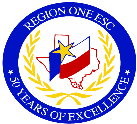 ©2017 Region One Education Service Center
OSY INITIATIVE
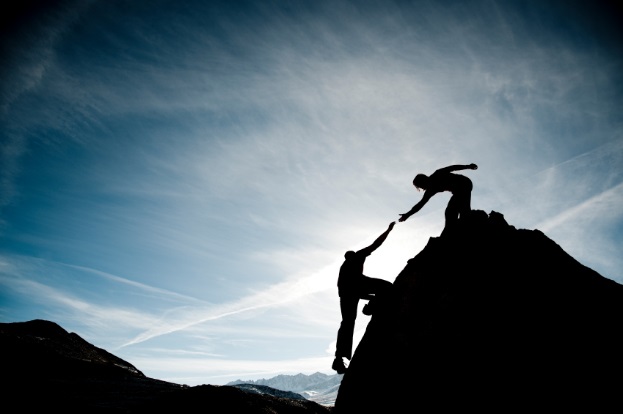 The goal of the Migrant Out-of-School Youth Initiative is to ensure that every identified OSY has access to appropriate services based on identified needs; and to encourage and assist all OSY in achieving their goals.
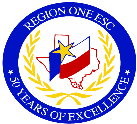 ©2017 Region One Education Service Center
EXAMPLES OF REFERRALS & SERVICES
Instructional Service
A service to assist in the attainment of education in or outside of the district.
Support Service
A tool/resource to assist with instructional goals or improve quality of life.
Laptop
Materials & Resources
Clothing
Utility Bill Assistance
Transportation Voucher
Child Care
Credit Recovery
Remediation for State Assessments
Adult Basic Education
GED/HEP
ESL
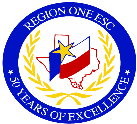 ©2017 Region One Education Service Center
OSY DISTRICT RESPONSIBILITIES
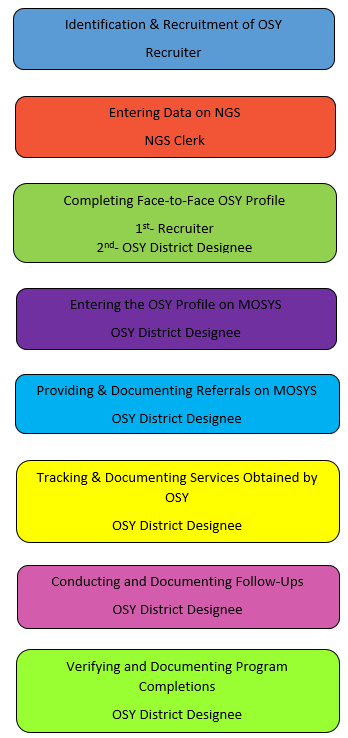 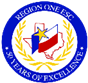 ©2017 Region One Education Service Center
TEA MEP OSY DATA COLLECTION
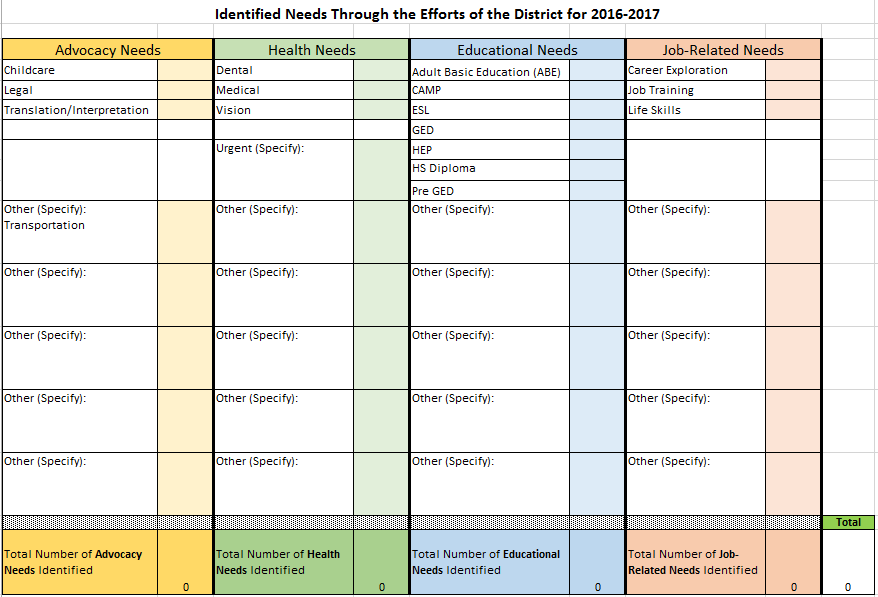 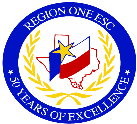 ©2017 Region One Education Service Center
TEA MEP OSY DATA COLLECTION
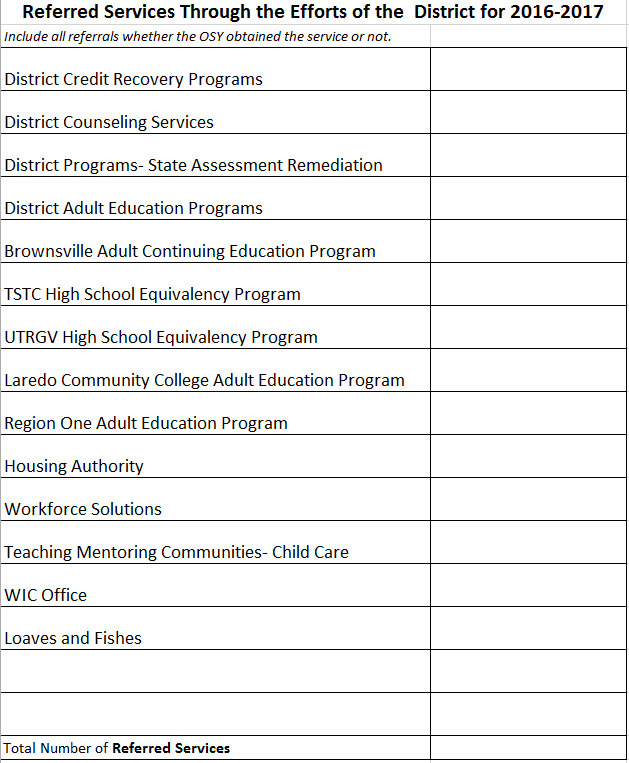 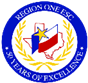 ©2017 Region One Education Service Center
TEA MEP OSY DATA COLLECTION
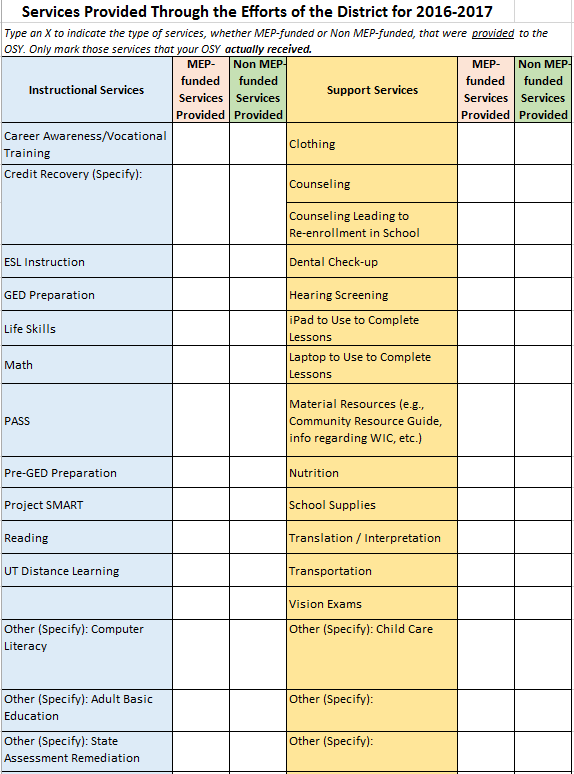 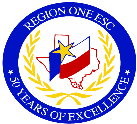 ©2017 Region One Education Service Center
OSY PROFILE
Tool used to assess the needs and interests of the OSY at least once annually, and every time a student transfers to a new district

Captures the current circumstances that the OSY is in at the time of the initial FACE-TO-FACE  interview.  

It is critical that the OSY is interviewed and not the parent.  

Needs and interests must be recorded under the PROFILE tab in MOSYS by the OSY District Designee.
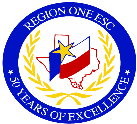 ©2017 Region One Education Service Center
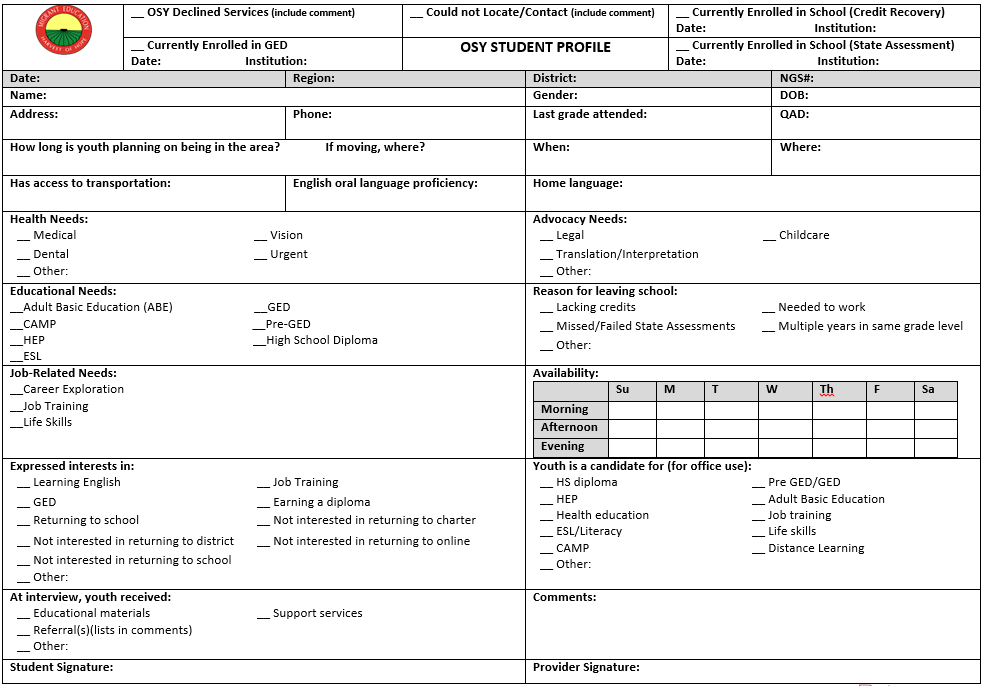 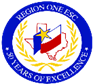 ©2017 Region One Education Service Center
OSY PROFILE SCENARIOS
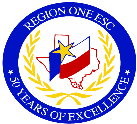 ©2017 Region One Education Service Center
SCENARIO 1:OSY HAS EARNED A HS DIPLOMA OR HSE CERTIFICATEOn 10/14/2017, you make a home visit to interview OSY Jennifer Martinez.  She states that she has earned her HSE Certificate from UTRGV on 09/14/17.
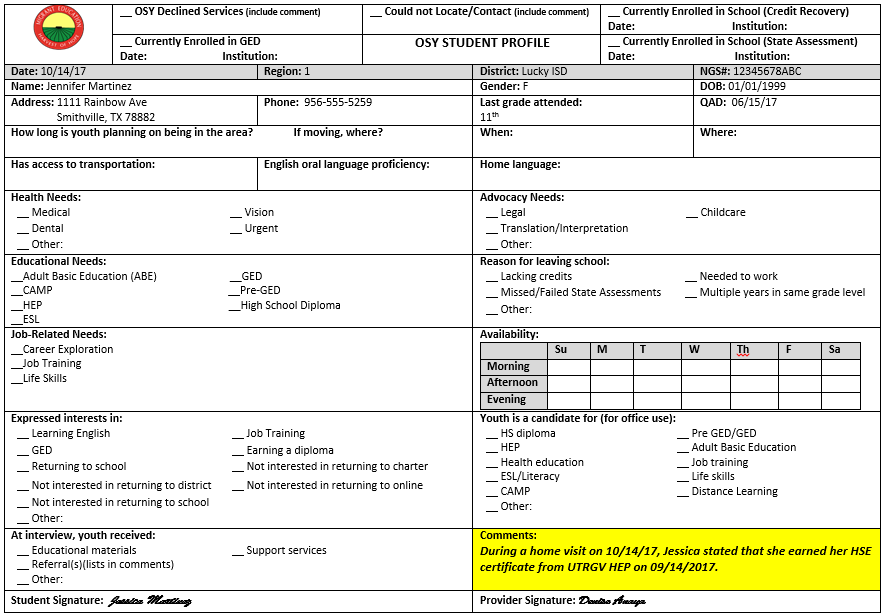 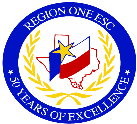 ©2017 Region One Education Service Center
SCENARIO 2: ENROLLED IN A K-12 INSTITUTION On 10/14/2017, you make a home visit to interview OSY Jennifer Martinez.  She states that she is currently enrolled at the Mid-Valley Academy.
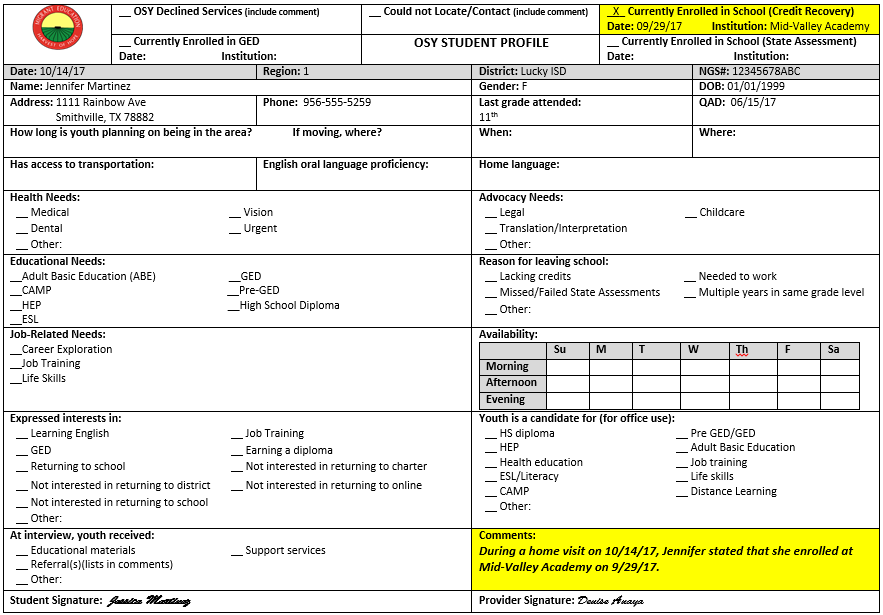 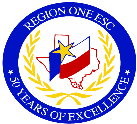 ©2017 Region One Education Service Center
SCENARIO 3: CURRENTLY ENROLLED IN AN HSE PROGRAM On 10/14/2017, you make a home visit to interview OSY Jennifer Martinez.  She states that she is currently enrolled at UTRGV HEP.
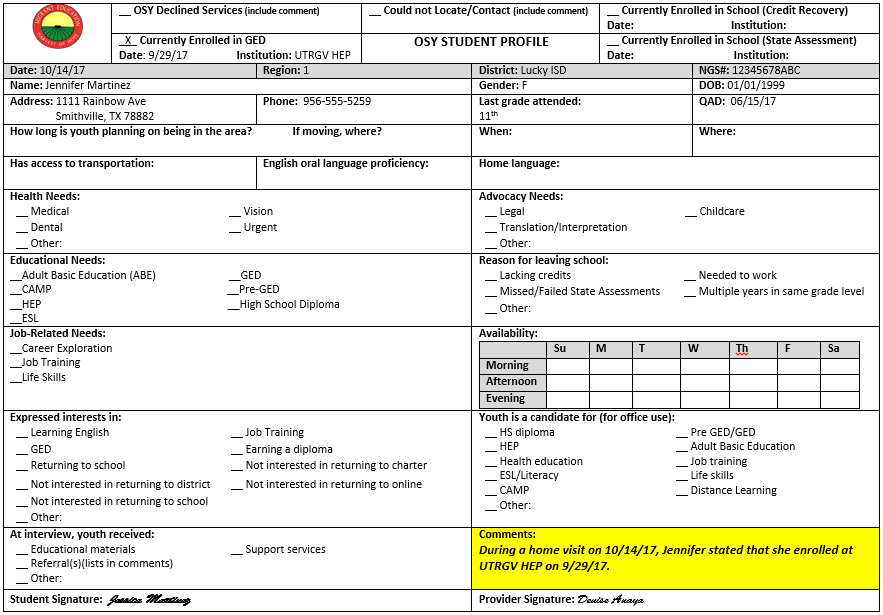 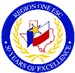 ©2017 Region One Education Service Center
OSY DISTRICT DESIGNEE TASKS(scenarios 1-3)
Verify and Document HS Diploma

Verify and Document HSE Certificate

Verify and Document Enrollment in K-12 Institution
Place of Enrollment
Date of Enrollment
Current Grade Level

Verify and Document Enrollment in an HSE Program
Place of Enrollment
Date of Enrollment
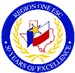 ©2017 Region One Education Service Center
SCENARIO 4: DECLINED SERVICESOn 10/14/2017, you make a home visit to interview OSY Jennifer Martinez.  She states that she is not interested in receiving any type of service at this time.
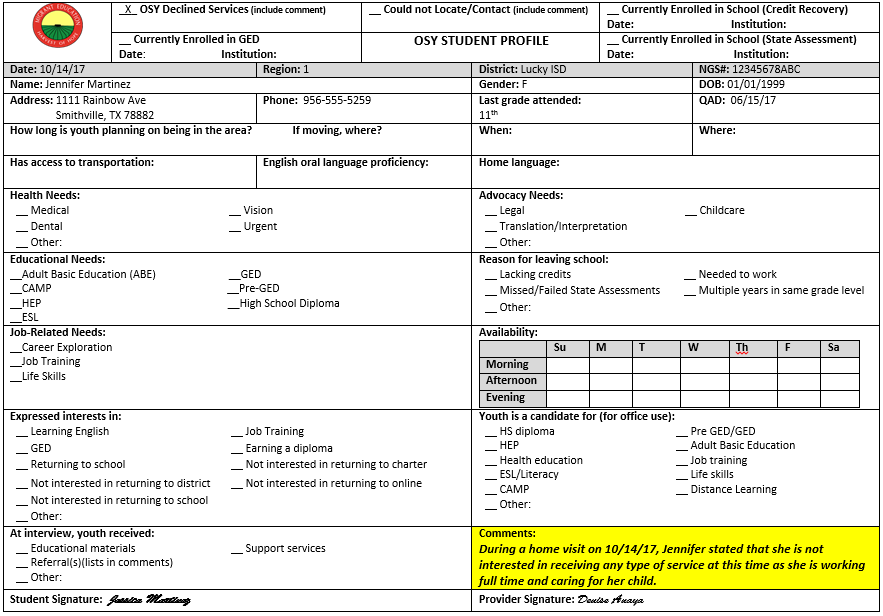 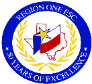 ©2017 Region One Education Service Center
SCENARIO 5: COULD NOT LOCATEOn 10/14/2017, you make a home visit to interview OSY Jennifer Martinez.  Her mother states that Jennifer is residing in Mexico.
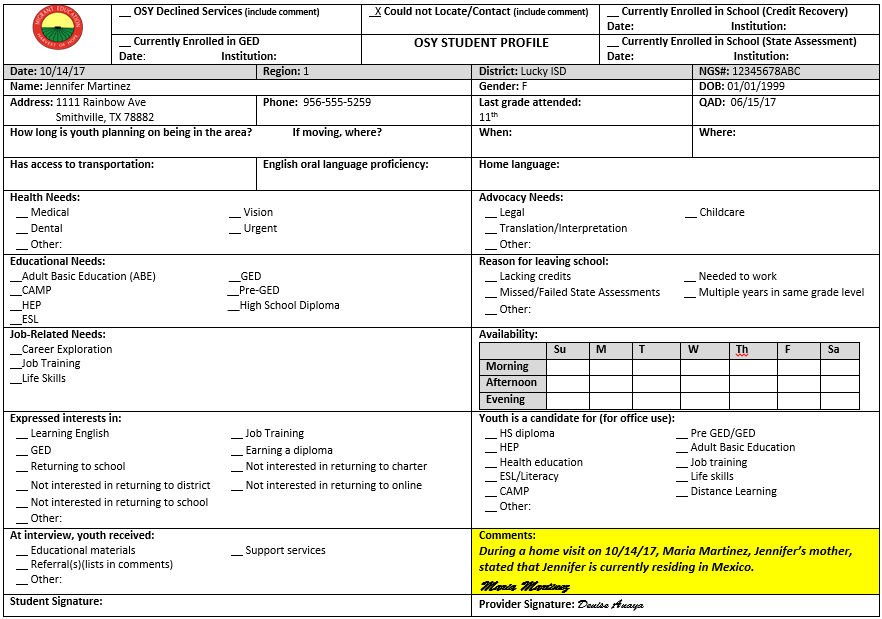 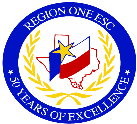 ©2017 Region One Education Service Center
NOT ABLE TO LOCATE
EXAMPLES 
NON-EXAMPLES 
Not residing in district
Deported
Incarcerated
Address unknown
Living in residential facility
Working
At an appointment
Out of town on temporary basis
Asleep
Running errands
©2017 Region One Education Service Center
SCENARIO 6: NOT AVAILABLE (but in your district)On 10/14/2017, you make a home visit to interview OSY Jennifer Martinez.  Her mother states that Jennifer was called in to work.
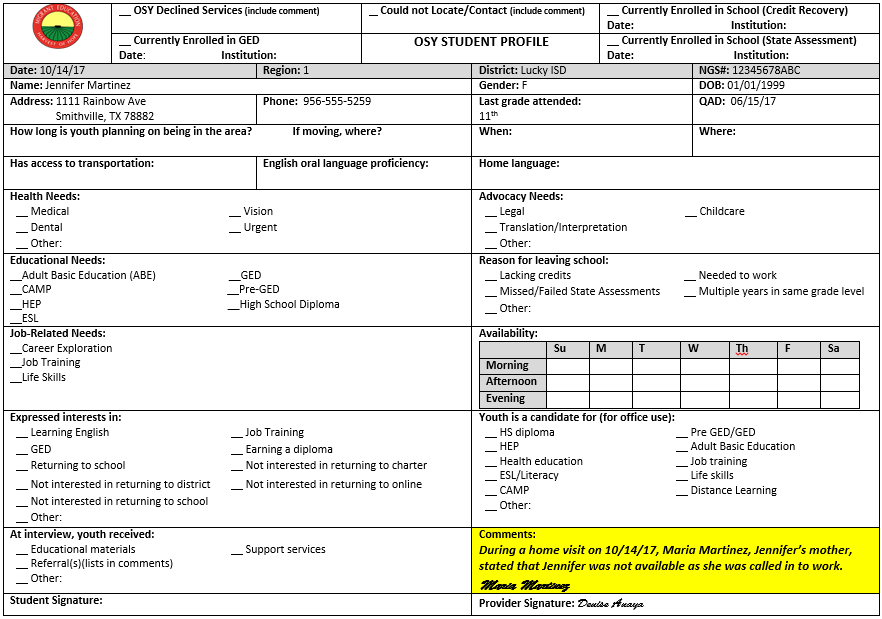 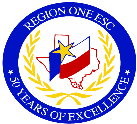 ©2017 Region One Education Service Center
SCENARIO 7: INTERSTED IN RECEIVING SERVICESOn 10/14/2017, you make a home visit to interview OSY Jennifer Martinez.  She states that she is interested in HEP and job training, however, she is in need of child care services.
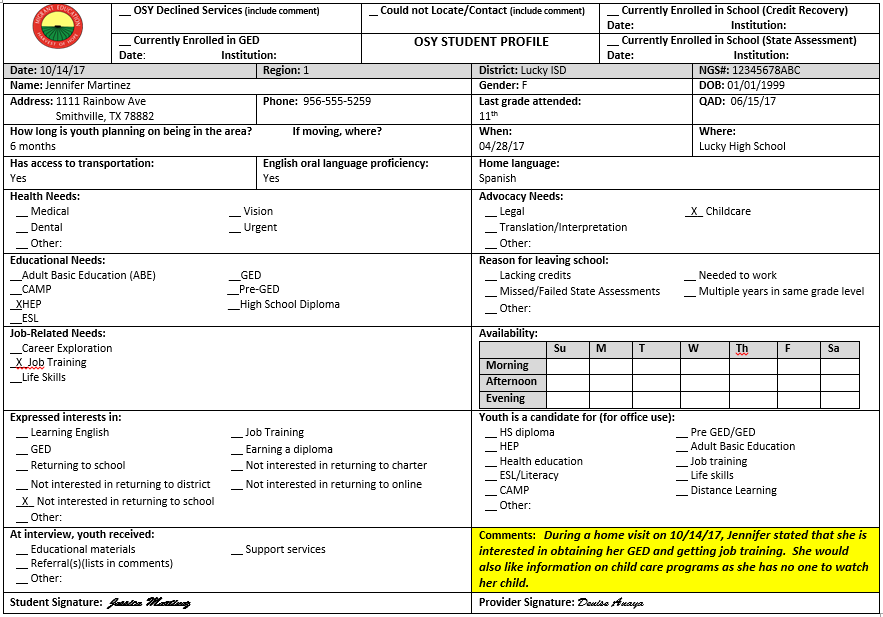 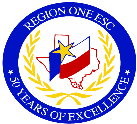 ©2017 Region One Education Service Center
STUDENT REFERRALS
Captures educational background of the OSY 

Records referrals and information/materials given to the OSY. Names of agencies and programs must be recorded

Is based on the needs and expressed interests that were captured in the profile
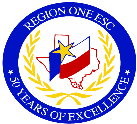 ©2017 Region One Education Service Center
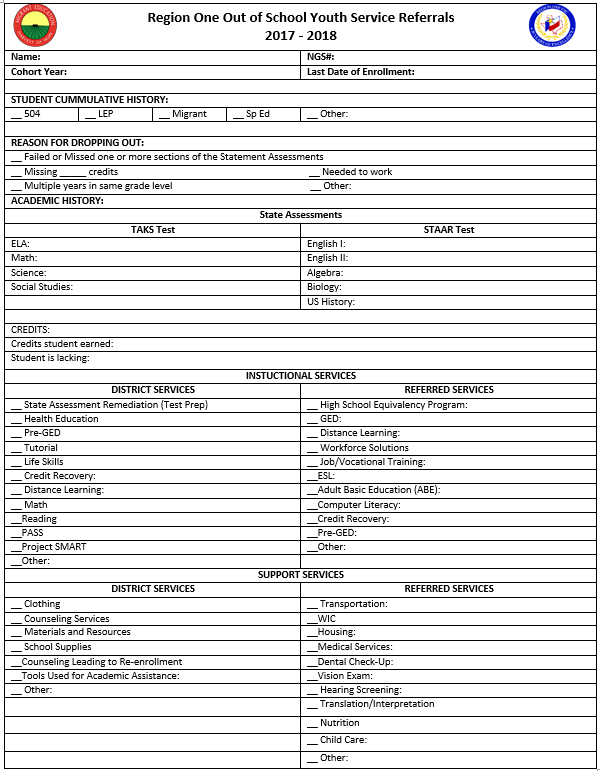 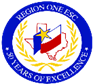 ©2017 Region One Education Service Center
SERVICES RECEIVED
Records services that the OSY has actually received, including:  1. Enrollments in HSE
                                         2. Enrollment in HS
Only services that the child receives as a result of efforts and referrals made by the OSY district personnel are to be checked off in this section.  
If an OSY obtains a service on his or her own, it is not to be documented on this section as the district personnel did not make this referral.
If services received by the OSY were funded by the MEP, check off the MEP Funded box next to the service
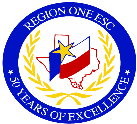 ©2017 Region One Education Service Center
MEP FUNDED SERVICES
EXAMPLES 
NON-EXAMPLES 
School Supplies
Clothing
Counseling
Tutorial
Tools for Academic Assistance
WIC Referrals
Housing
HEP 
Transportation
Child Care
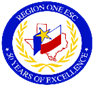 ©2017 Region One Education Service Center
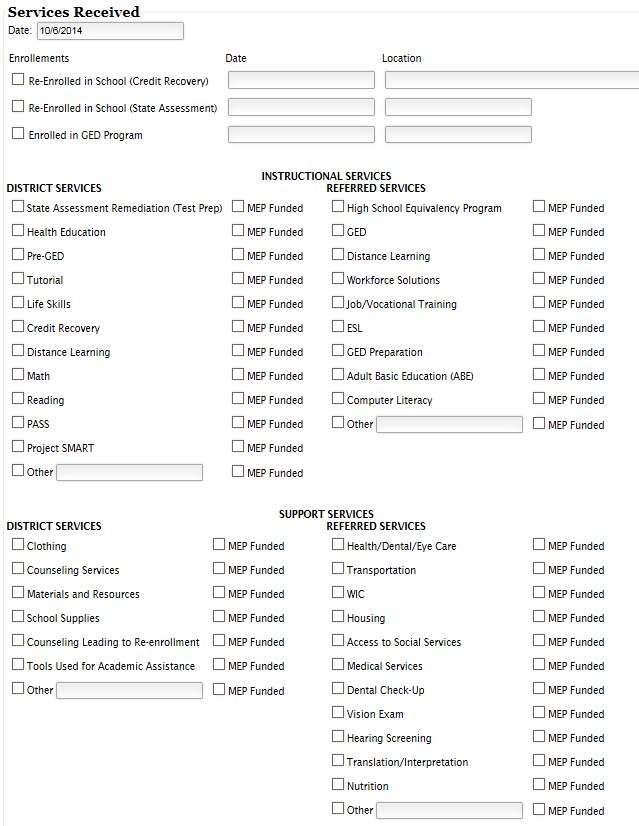 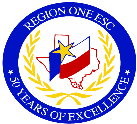 ©2017 Region One Education Service Center
EXIT
Documents Program Completion:
      1.  Earned High School Diploma or GED*
	    -Obtain and enter Date and Location of Certificate
	
      
       2.  Turned 22 years old
	    -Exit OSY at the end of the semester that they turned 22

	3.  Deceased
            -Under Notes, enter your source and the date you    
             obtained information
*Texas Certificate/Transcript Search:
https://bass.tea.state.tx.us/Tea.GEDi.Web/Forms/CertificateSearch.aspx
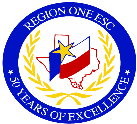 ©2017 Region One Education Service Center
CONTACT LOG
A Contact Log will automatically generate when profile is first submitted
Documents follow-ups
On-going assessment for new needs that may arise
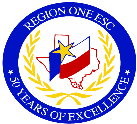 ©2017 Region One Education Service Center
MIGRANT-OUT-OF-SCHOOL YOUTH SYSTEM

MOSYS

www.esc1.net/mosys
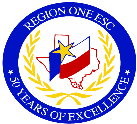 ©2017 Region One Education Service Center
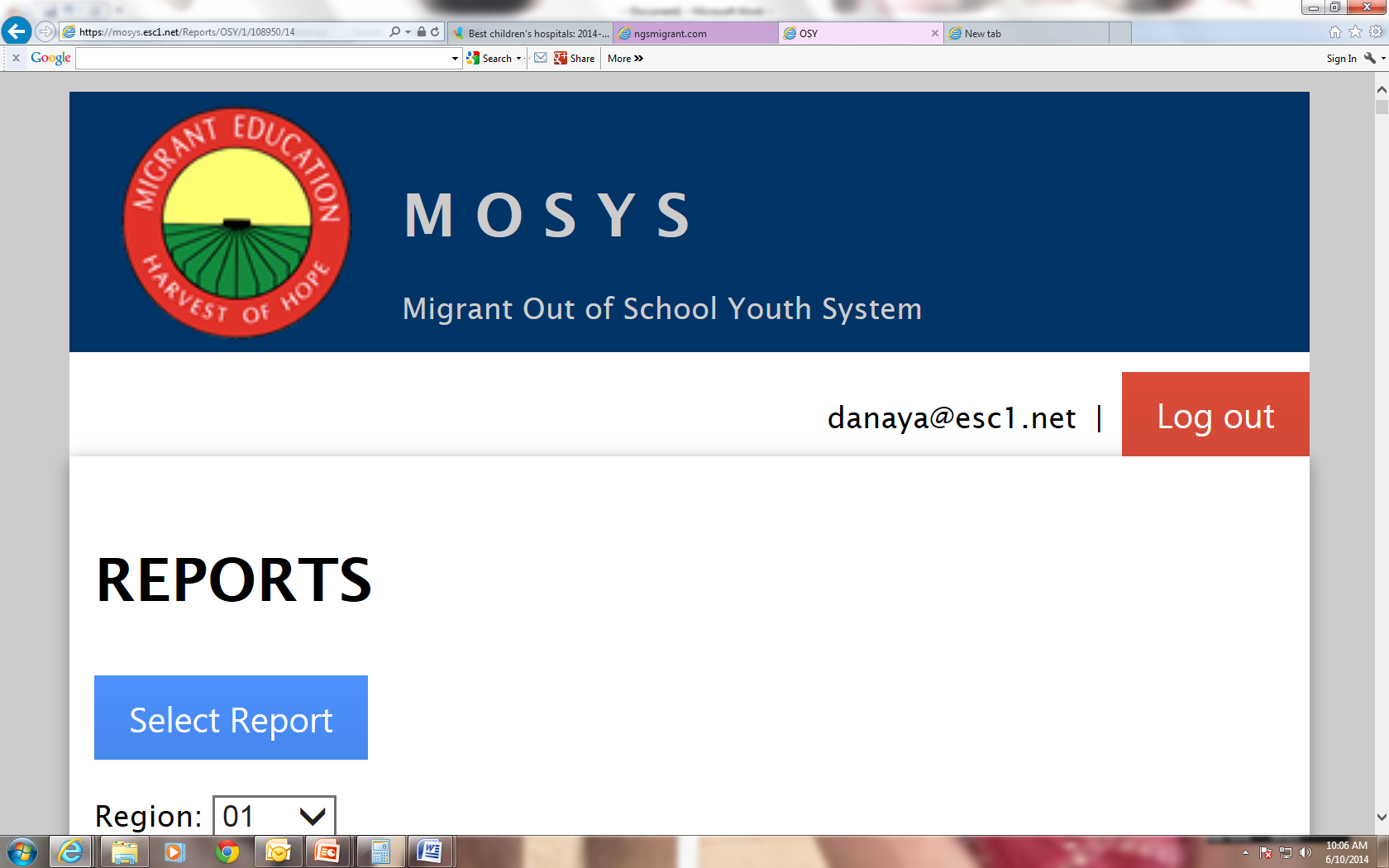 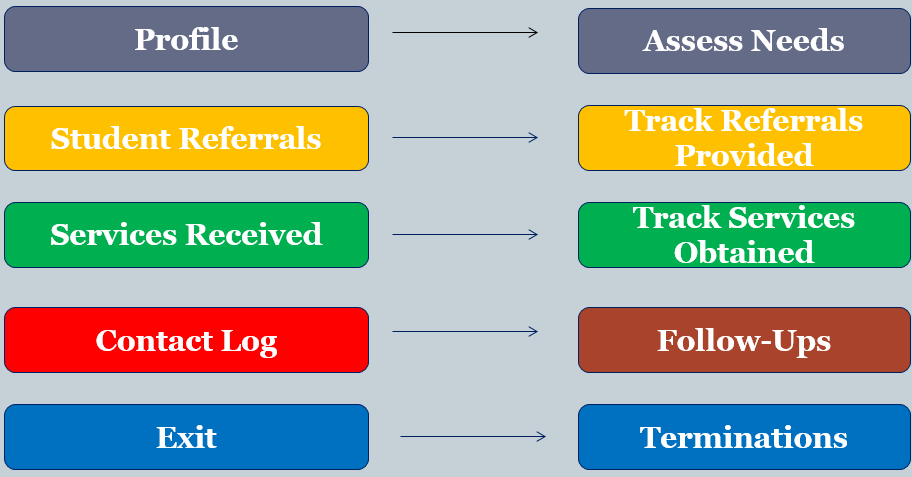 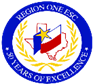 ©2017 Region One Education Service Center
MOSYS
NGS and MOSYS do not communicate. NGS OSY Report must be run monthly. 

List from the NGS OSY Report must be entered on MOSYS, insuring that NGS OSY Report and MOSYS Student List match. 

An OSY will continue to appear on both the NGS OSY Report and the MOSYS Student List even though:    -OSY QAD has expired
				-OSY has enrolled in HS
				-OSY has exited the program
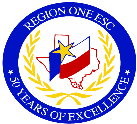 ©2017 Region One Education Service Center
OSY TIMELINE FOR CONDUCTING FOLLOW-UPS
*Comment required on Student Profile
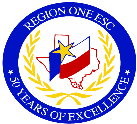 ©2017 Region One Education Service Center
OSY AS PFS
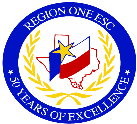 ©2017 Region One Education Service Center
PRIORITY FOR SERVICE (PFS) STUDENT PROGRESS REVIEWS FOR OS
Felix Anzaldua is an Out-of-School Youth residing in Brownsville ISD.  He dropped out of school on 05/01/2017 and has not returned since.  

Scenario #1: Declines Services
Scenario #2: Unable to Locate
Scenario #3: Services Addressing Priority Reason
Scenario #4: Services Not Related to Priority Reason
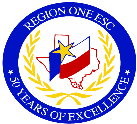 ©2017 Region One Education Service Center
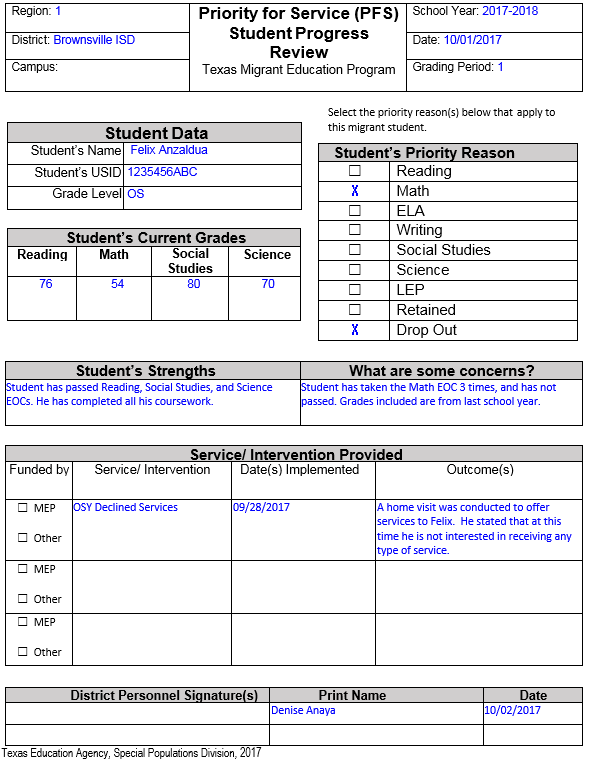 SAMPLE PFS STUDENT PROGRESS REVIEWOS – DECLINED SERVICES
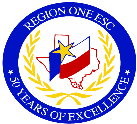 ©2017 Region One Education Service Center
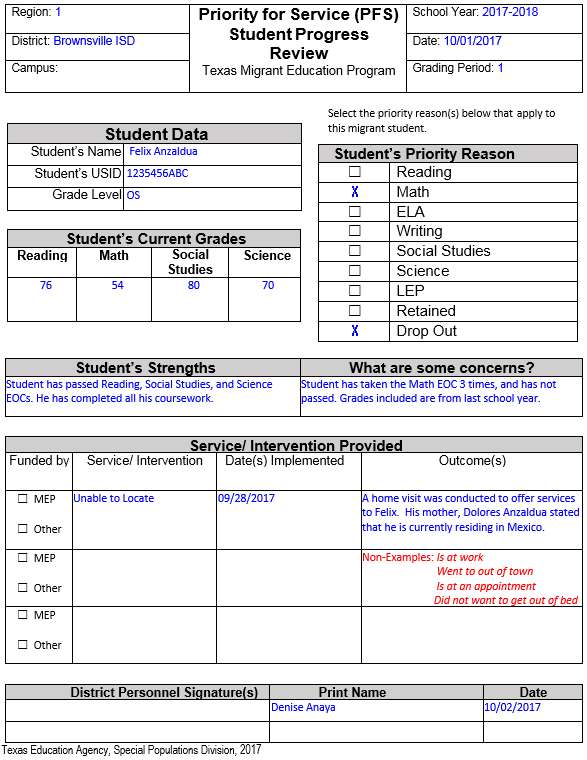 SAMPLE PFS STUDENT PROGRESS REVIEWOS – UNABLE TO LOCATE
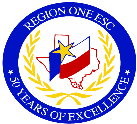 ©2017 Region One Education Service Center
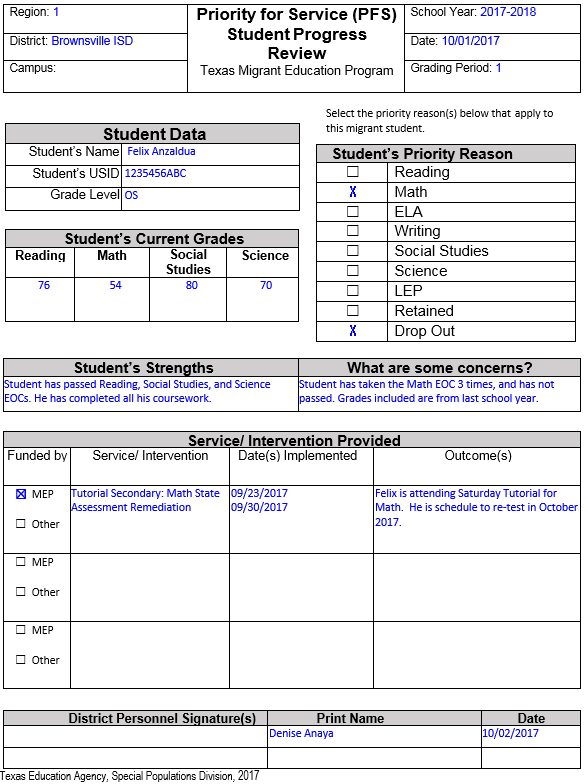 SAMPLE PFS STUDENT PROGRESS REVIEWOS- SERVICES
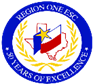 ©2017 Region One Education Service Center
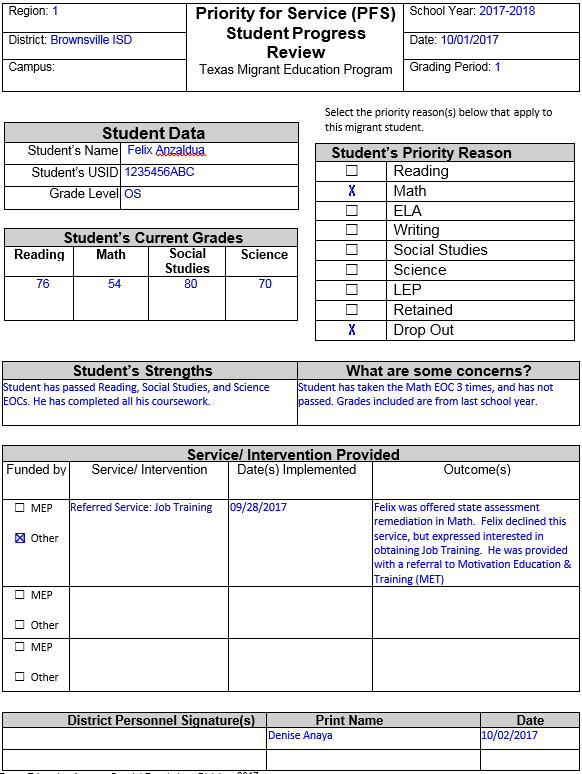 SAMPLE PFS STUDENT PROGRESS REVIEWOS- SERVICES NOT RELATED TO PRIORITY REASON(S)
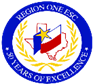 ©2017 Region One Education Service Center
REGION ONE CONTACT
DENISE ANAYA, M.A.
OUT-OF-SCHOOL YOUTH SPECIALIST
REGION ONE EDUCATION SERVICE CENTER
MIGRANT EDUCATION PROGRAM
956-984-6187
DANAYA@ESC1.NET
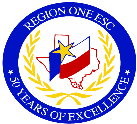 ©2017 Region One Education Service Center